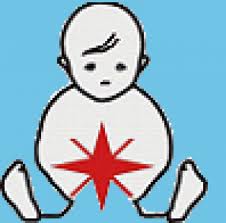 „Man ir tiesības būt
 tādam kāds es esmu!”
(Biedrības devīze 1994-2013)
„Pilngadīgu personu ar garīga rakstura traucējumiem sagatavošana pārejai uz dzīvi sabiedrībā”
[Speaker Notes: * Biedrība dibināta 1994.gada 25.oktobrī;

* Aktīvi vecāki, kas cīnījās par savu bērnu ar garīgās attīstības traucējumiem iespējām;

* Informācija par to, ka ārzemēs ir DAC;

* Tiek atvērts pirmais DAC Latvijā “Cerību māja”.]
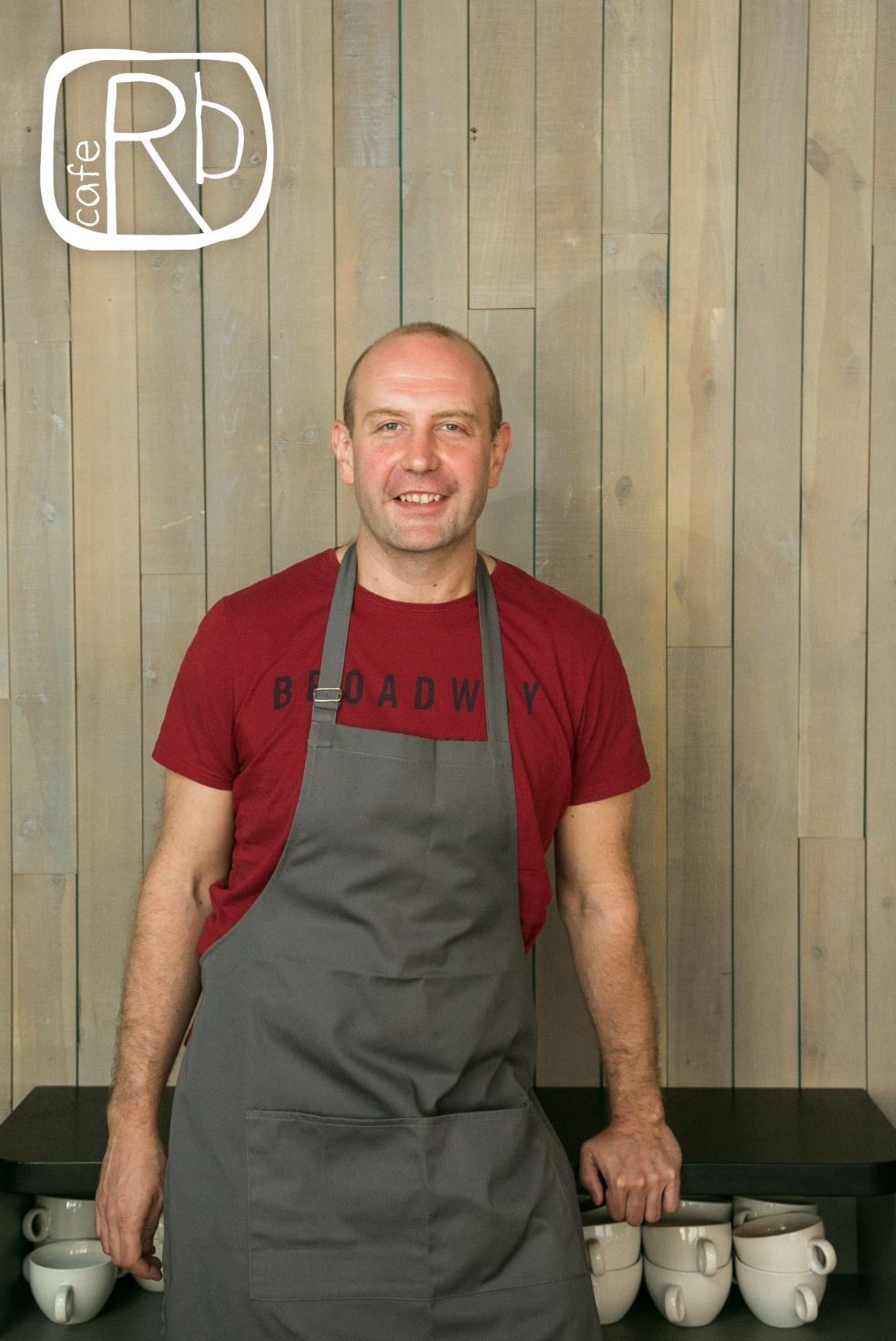 PAR SEVI
Biedrības «Rīgas pilsētas «Rūpju bērns» valdes priekšsēdētājs
SIA «Ģimenes asistentu serviss» valdes loceklis
SIA RB CAFE idejas autors
Projektu vadītājs
Konsultants invaliditātes jautājumos
Jauniešu neformālās izglītības treneris


LABS CILVĒKS
APMĀCĪBU MĒRĶIS
DZĪVE SABIEDRĪBĀ IR IESPĒJAMA
NEPIECIEŠAMAIS ATBALSTS
ATBALSTA VEIDI
PRAKSTISKI PIEMĒRI
REDZĒT SAVĀM ACĪM
RISKI un GRŪTĪBAS
MANA LOMA
APMĀCĪBU PLĀNS
IEVADS un kāpēc vispār to vajag! 
Pieredze no ikdienas darba
Sabiedrībā balstītu sociālo pakalpojumu apskate «savām acīm». 
Psihologa un psihiatra konsultācija.
SVARĪGĀKIE FAKTI PAR biedrību «RŪPJU BĒRNS»
26 gadu pieredze (dibināta 1994. gadā)
3 pakalpojumi virzieni – ģimeņu atbalsts, alternatīvā nodarbinātība, dzīvesvieta  
11 struktūrvienības Rīgas pašvaldībā
Biedrības 
«Rīgas pilsētas «Rūpju bērns»»
struktūrvienības
RĪGĀ
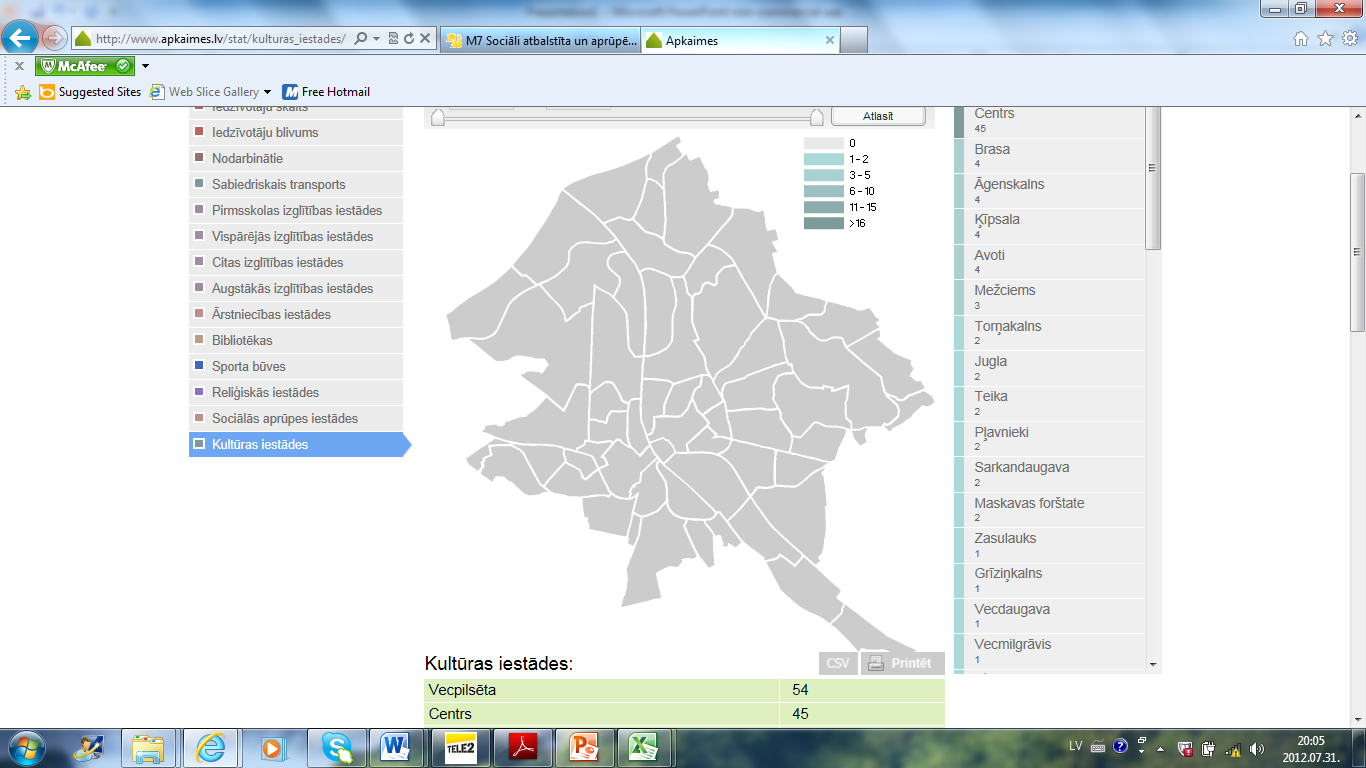 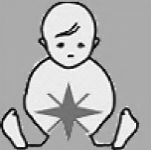 Atbildība
Attīstība
Izcilība
5
Dzīvesprieks
[Speaker Notes: 1 (klikšķis) – RB šodien – laba pieredze sabiedrībā balstītu pakalpojumu attīstīšanā un īstenošanā, 3 galvenie darbības virzieni - ģimeņu atbalsts, alternatīvā nodarbinātība, dzīvesvieta, lai to visu īstenotu ir izveidotas – 10 struktūrvienības.
2 (klikšķis) – RB darbības pamatā 4 vērtības:
Atbildība
Izcilība
Attīstība
Dzīvesprieks]
11 Struktūrvienības
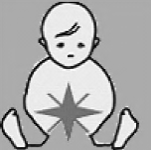 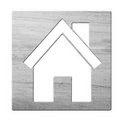 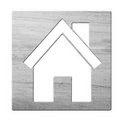 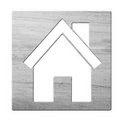 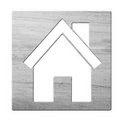 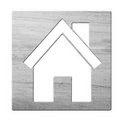 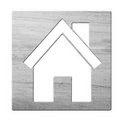 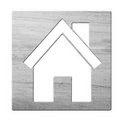 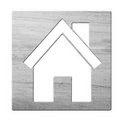 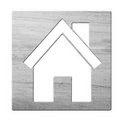 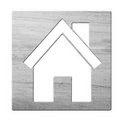 ĢA
SAĪSINĀJUMI
DAC
SDr
DAC
DAC
GrDz
GrM
DAC
DAC
BDAC
BDAC – bērnu dienas atbalsta centrs
ĢA – ģimenes asistenta pakalpojums 
DAC – dienas aprūpes centrs
SDr – specializētā darbnīca
GrDz – grupu dzīvoklis
GrM – grupu māja
ATBALSTS ĢIMENEI
Asistents
Cerību MĀJA
Cerību TILTS
Mēness MĀJA
ASNIŅŠ
Skaida
ŠŪPOLES
MĒNESS māja
Cerību SKOLA
Cerību LIGZDA
ALTERNATĪVĀ
NODARBINĀTĪBA
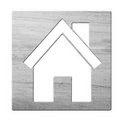 Cerību Dore
DZĪVES
VIETA
6
[Speaker Notes: Klikšķis – Ir cilvēki, kas RB atpazīst tikai pēc tās struktūrvienību nosaukumiem.
«Cerību māja» bija pirmā struktūrvienība, un sava nosaukuma aktualitāti tā nav zaudējusi arī šobrīd.
«Tā nav māja, kur mēs dzīvojam, tā ir māja, kurā mūs saprot», tā par CM sāka tās klienti.
Cerība – tas ir  …]
Sabiedrībā balstīts pakalpojuma modelis
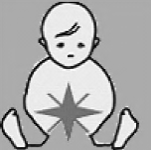 Konsultācijas ģimenēm
Ģimenes asistenta pakalpojums
Atelpas brīža pakalpojums
«Zvaigžņu dzirksts» – mūziķu grupa
Teātris
Sports
Nometnes pieaugušajiem
Grupu mājas  pakalpojums
Grupu dzīvokļa pakalpojums
Dienas atbalsta centrs bērniem
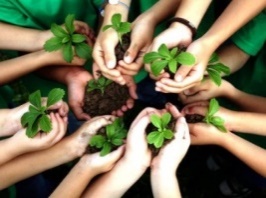 RB modelis, balstīts 20 gadu darba pieredzē
Dienas aprūpes centra pakalpojums
Specializētās darbnīcas pakalpojums
Nometnes skolniekiem vasaras/ ziemas brīvlaikos
Pakalpojumi modelis veidots, lai aptvertu visu cilvēka dzīves gājumu
7
[Speaker Notes: (Klikšķis -1) – 
(Klikšķis – 2) – kopsavilkuma teikums
(Klikšķi 3-8) par katru RB pakalpojumu]
Mērķa grupa
Cilvēki ar garīga rakstura traucējumiem
Cilvēki ar garīgās veselības
traucējumiem
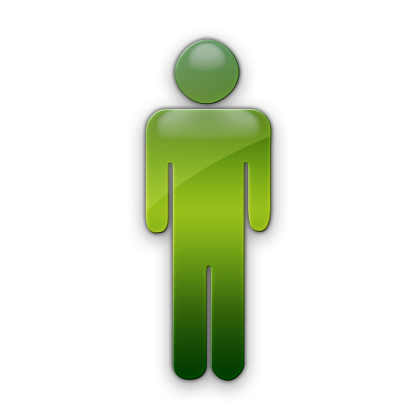 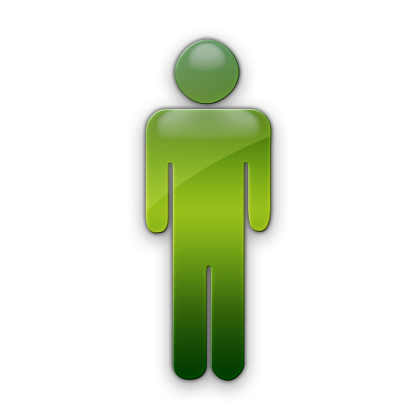 Cilvēki ar intelektuālās attīstības 
traucējumiem
*Komplekti funkcionālie traucējumi
Deinstitucionalizācija (turpmāk – DI) ir pakalpojumu sistēmas izveide, kas sniedz personai, kurai ir ierobežotas spējas sevi aprūpēt, nepieciešamo atbalstu, lai tā spētu dzīvot mājās vai ģimeniskā vidē. 

DI ir jānovērš situācija, ka personai ir jāpārceļas uz dzīvi ilgstošas sociālās aprūpes un sociālās rehabilitācijas institūcijā (turpmāk - institūcija), jo tai nav pieejams nepieciešamais atbalsts dzīvesvietā jeb sabiedrībā balstīti pakalpojumi.
Institucionālās aprūpes uzdevums – ar iespēji mazākiem resursiem (tai skaitā darba spēka) nodrošināt pamatvajadzības pēc iespējas lielākam cilvēku skaitam. . 

Sabiedrībā balstītu pakalpojumu uzdevums – nodrošināt personai pēc iespējas individualizētāku pakalpojumu, sniedzot atbalstu tai nepieciešamajās jomās.
Rīcības plānā deinstitucionalizācijas īstenošanai 2015.–2020. gadam deinstitucionalizācija tiek definēta, kā pakalpojumu sistēmas izveide, kas sniedz personai, kurai ir ierobežotas spējas sevi aprūpēt,
nepieciešamo atbalstu, lai tā spētu dzīvot mājās vai ģimeniskā vidē.
DI IEVIEŠANAI NEPIECIEŠAMS
INFRASTRUKTŪRA
ATBALSTA PESRONAS
ATTIEKSME
INDIVIDUĀLA PIEEJA
RESURSI
ATBALSTS
SABIEDRĪBAS ATTIEKSME
DI PLĀNI PLĀNOŠANAS REĢIONU GRIEZUMĀ
IETVERTIE PAKALPOJUMI
ĪSTENOŠANAS GAITA
PLĀNOTIES REZULTĀTI
ESOŠĀ SITUĀCIJA
NORMALIZĀCIJAS PRINCIPI
Normāls dienas ritms; 
Normāls dzīves ritms; 
Normāls gada ritms; 
Normāla dzīves cikla attīstības pieredze;
Izvēle, vēlmes un cerības;
Draudzība, attiecības;
Normāli ekonomiskie standarti;
Vispārējo pakalpojumu pieejamība;
TERMINOLOĢIJA
Atbilstoši SSK-10 nomenklatūrai: 
“nervu sistēmas attīstības traucējumi”, kas apvieno gan intelektuālās attīstības traucējumus, gan arī autiskā spektra traucējumus un uzmanības deficīta un hiperaktivitātes sindromu. 
“šizofrēnijas spektra traucējumi”, “garastāvokļa traucējumi”, u.c.

LR Sociālo pakalpojumu un sociālās palīdzības likuma izpratnē: 
“garīgā atpalicība” vai “garīgās attīstības traucējumiem”.
“psihiskās saslimšanas”.

Seminārā kontekstā:
Intelektuālās attīstības traucējumi 
Psihiskie un uzvedības traucējumi
Biopsihosociālais modelis ir pašlaik medicīnā galvenais un vispārpieņemtais konceptuālais modelis, kurā uzsvērta bioloģisko, psihoemocionālo un sociālo etioloģisko faktoru un to kompleksās savstarpējās mijiedarbības nozīme veselības traucējumu ģenēzē. 1) bioloģiskie faktori (ģenētiskā predispozīcija, organisma audu bojājums, toksiskās vides ietekmes); 2) psiholoģiskie faktori (agrīnās dzīves pieredze, stresa pilni notikumi bērnībā un pieaugušā dzīvē, psihes aizsardzības mehānismi);3) sociālie faktori (sociālekonomiskais stāvoklis, sociālā atbalsta līmenis, pieredze par sabiedrības attieksmi un uzskatiem).Piemēram, vienas liekās – 21. – hromosomas esamība (21. hromosomas trisomija) ir nepieciešams faktors Dauna sindroma attīstībai, bet tas nav pietiekams, lai izskaidrotu katra konkrētā cilvēka ar Dauna sindromu intelektuālās un sociālās funkcionēšanas līmeni, ko būtiski noteic psihosociālie faktori (agrīnā socializācijas pieredze, saņemtās psihosociālās habilitācijas kvalitāte, izglītības struktūra un saturs, sociālā atbalsta pieejamība un kvalitāte u. c.).- Izmantots Metodiskais materiāls sociālajam darbam ar pilngadīgām personām ar garīga rakstura traucējumiem. Pieejams http://www.lm.gov.lv/upload/Metodiskais_materials_GRT.pdf
Mērķa Grupa
Cilvēku ar garīga rakstura traucējumiem raksturojums
Psihiskie un uzvedības traucējumi
Inetelktuālās attīstības traucējumi
Dažādas formas
Parādās dzīves laikā
Medicīniska ārstēšana
Ārēji vizuāli nenosakāma
Vairāki iemesli
Pirms vai dzemdību laikā
Nav ārstējams
Vizuāli nosakāms
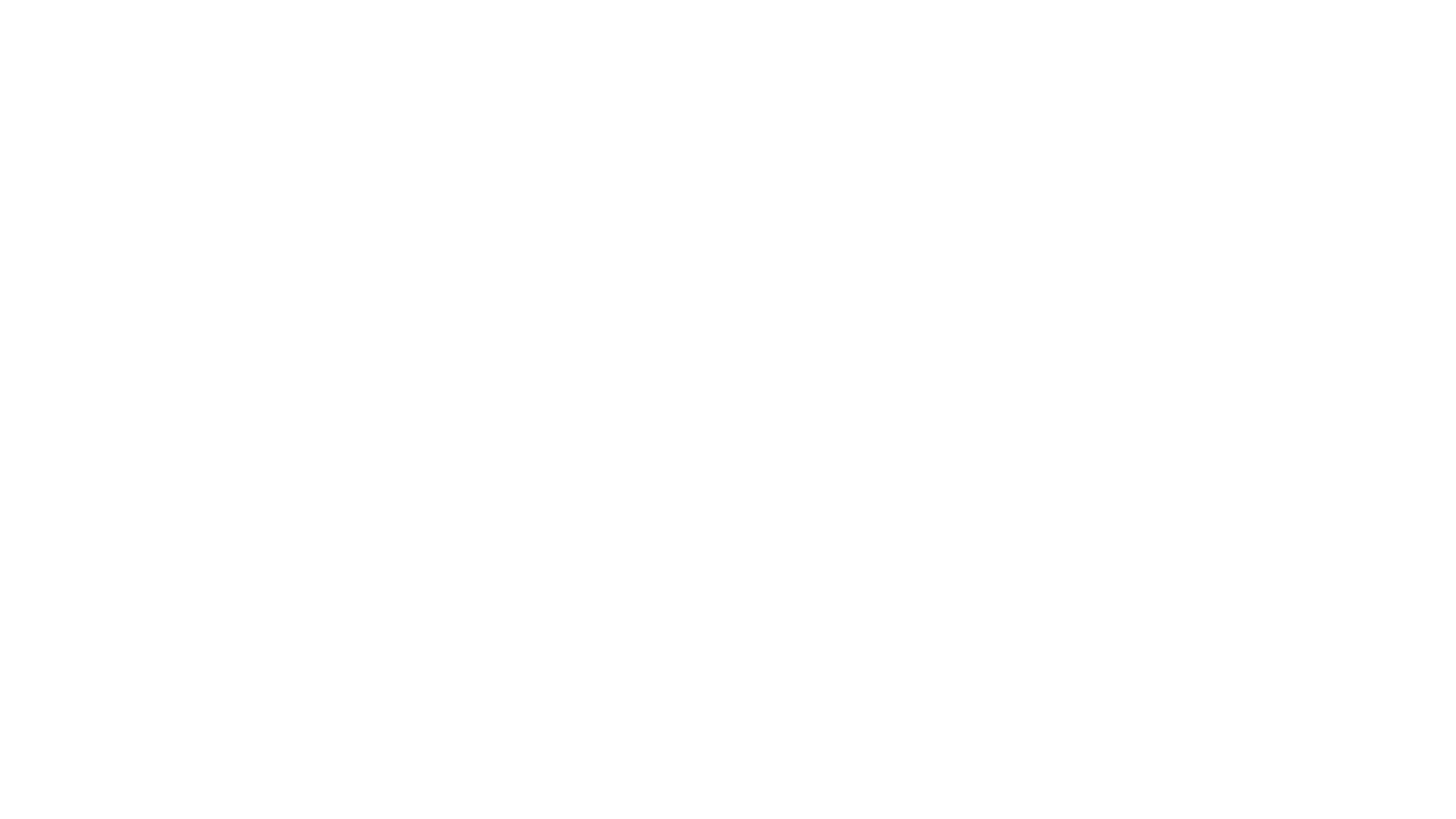 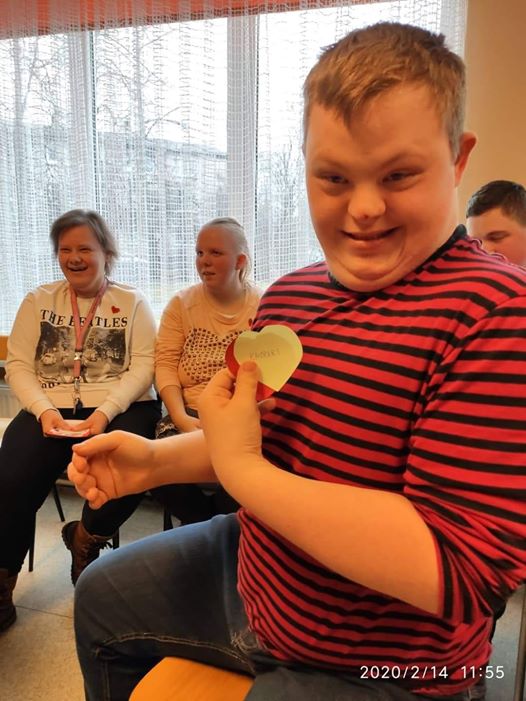 Cilvēku ar garīga rakstura traucējumiem raksturojums
Psihisko un uzvedības traucējumu raksturojums
2/3 nemeklē palīdzību
Vairums cilvēku dzīvo jau sabiedrībā
Vizuāli reti nosakāms 
Grūtības saasinājumu gadījumos
Atbilstoša palīdzība vairumā gadījumu ietekmē traucējumu ietekmi
Dažādi izcelsmes iemesli – ģenētika, sadzīve, traumas…
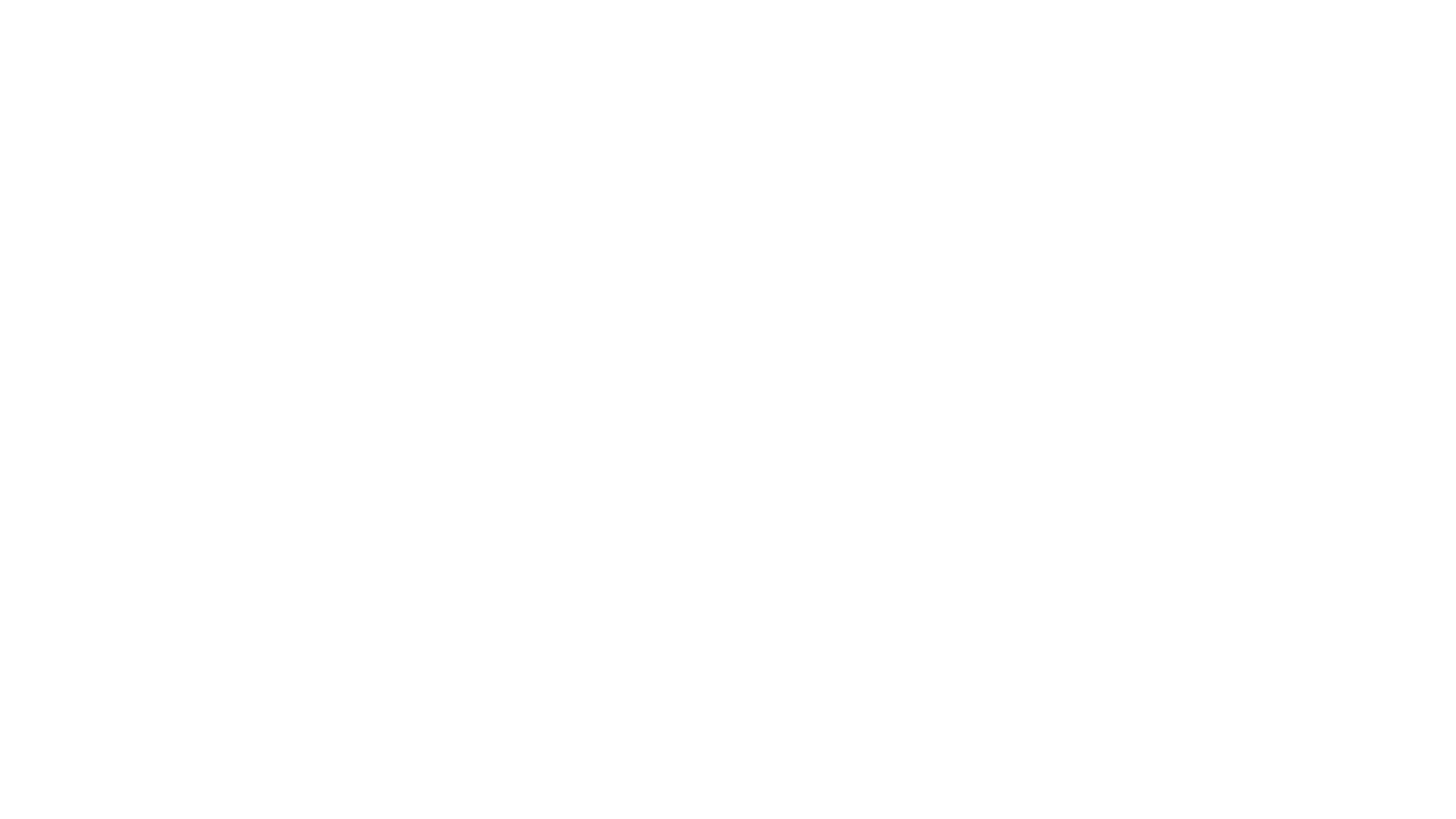 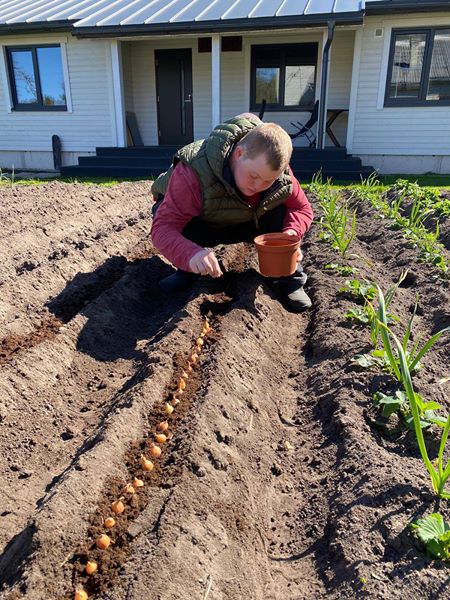 Cilvēku ar garīga rakstura traucējumiem raksturojums
INTELEKTUĀLĀS ATTĪSTĪBAS TRAUCĒJUMI: 
Pirmsdzemdību, dzemdību traumas
Ģenētiski
Apkārtējās vides (tai skaitā sociālās) ietekmē līdz 3 gadu vecumam
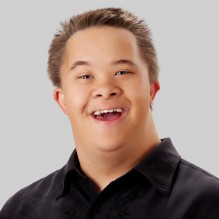 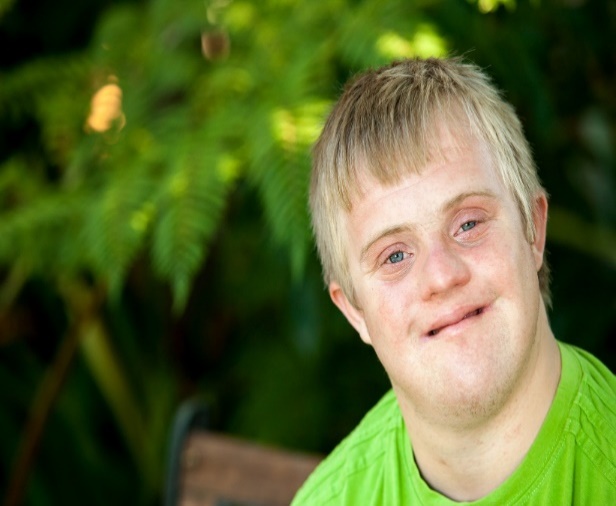 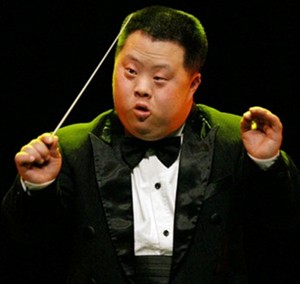 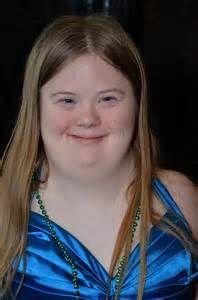 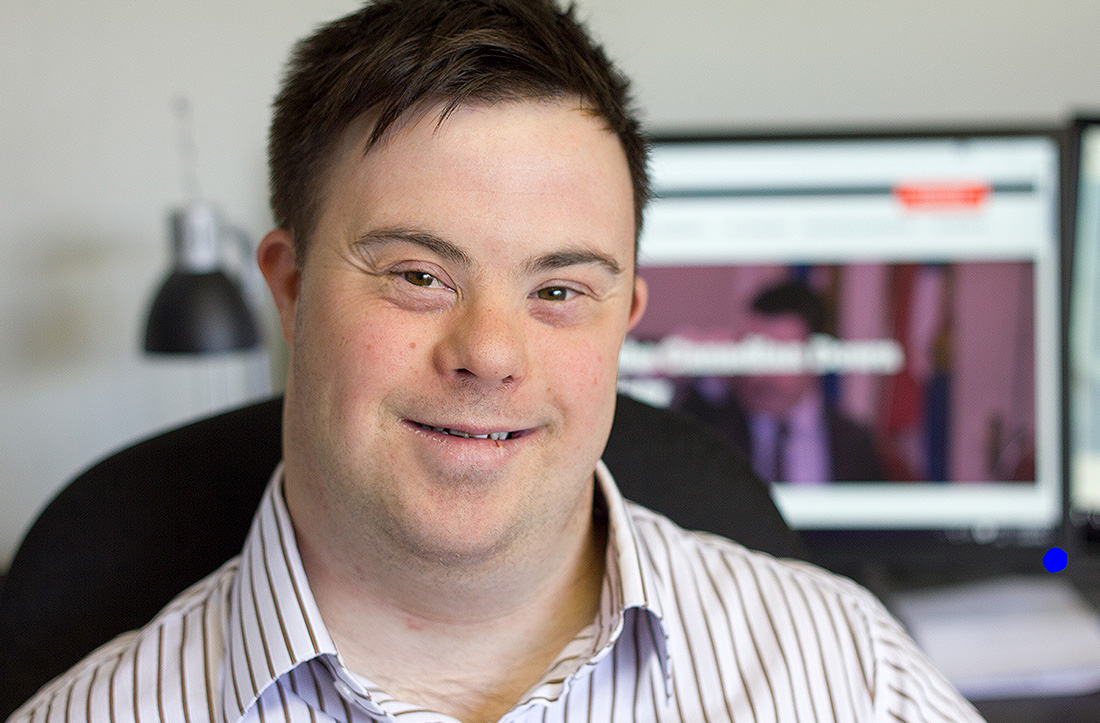 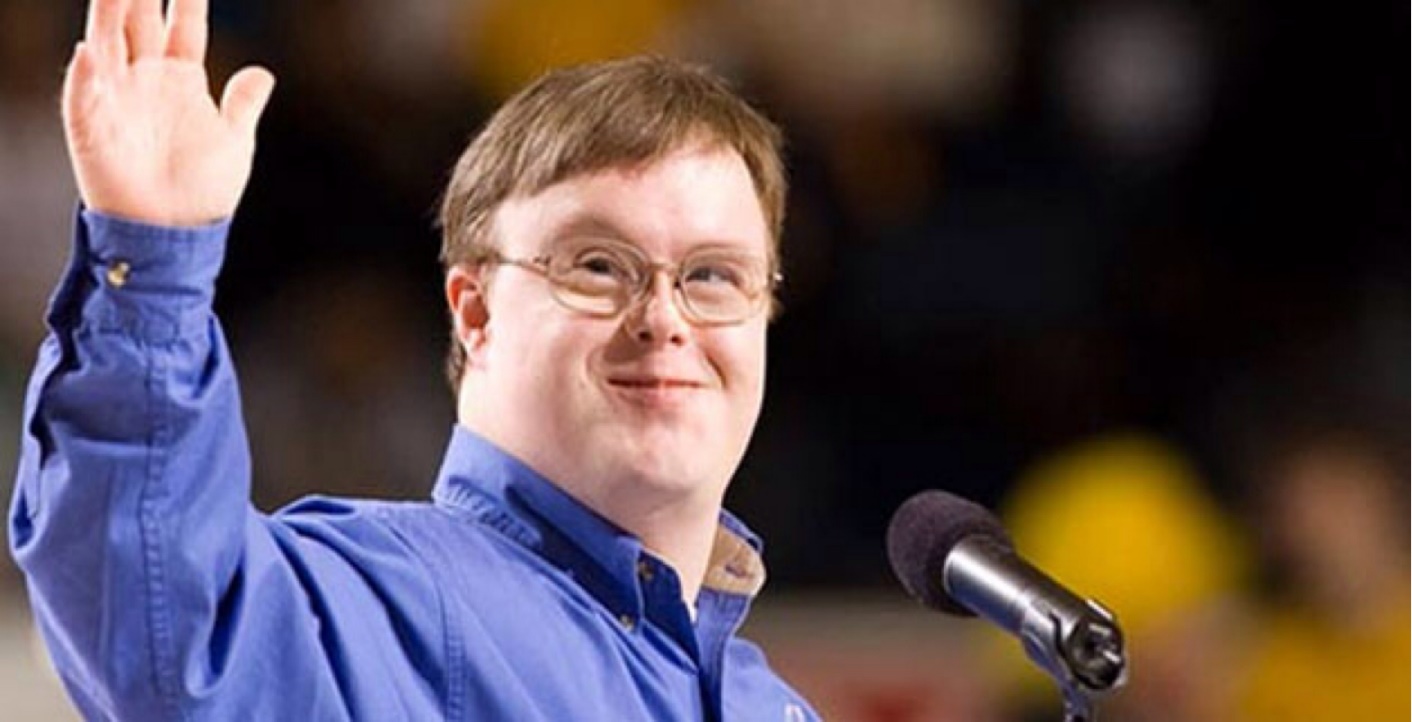 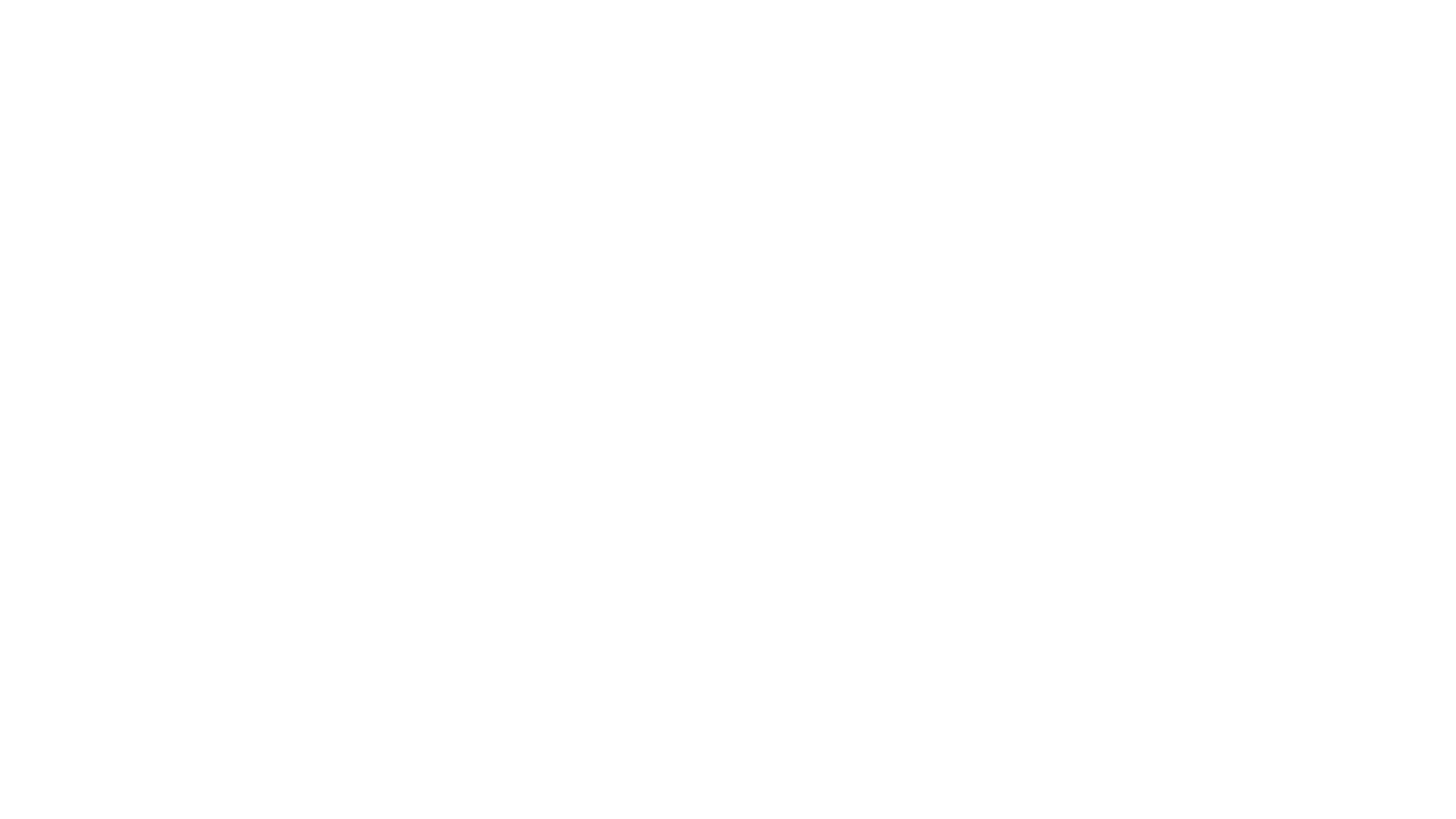 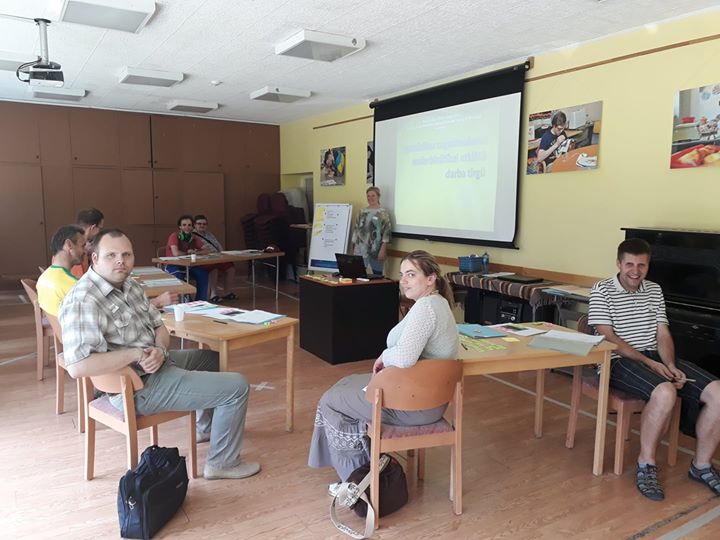 TIESĪBAS UZ NEATKARĪGU DZĪVI
PIEEJAMIE SABIEDRĪBĀ BALSTĪTIE SOCIĀLIE PAKALPOJUMI
SOCIĀLIE PAKALPOJUMI SNIEDZ PERSONAI ATBALSTU MĀJOKĻA, NODARBINĀTĪBAS, ATBALSTA un INTEREŠU JOMĀS. 

Kvalitatīvs, sabiedrībā balstīts pakalpojums ir tāds pakalpojums, kas spēj apmierināt personas ar GRT individuālās vajadzības. Lai šo mērķi sasniegtu, pakalpojumi jānodrošina uz personu centrētā veidā. Turklāt pakalpojumi jānodrošina tā, lai tie būtu pietiekami elastīgi un radoši – spētu reaģēt uz pakalpojuma saņēmēja mainīgajām vajadzībām.
PIEEJAMIE SABIEDRĪBĀ BALSTĪTIE ATBALSTA PAKALPOJUMI
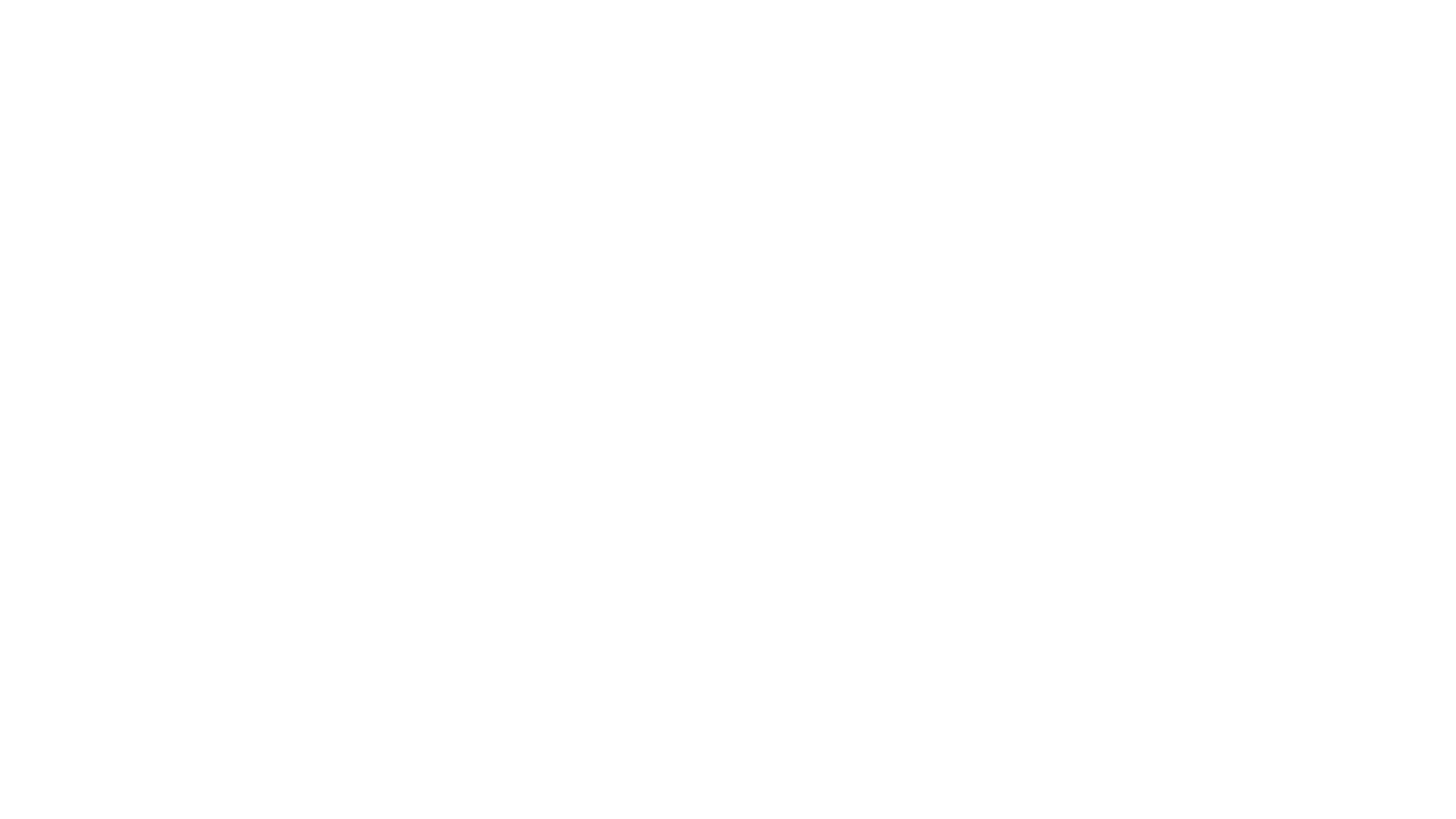 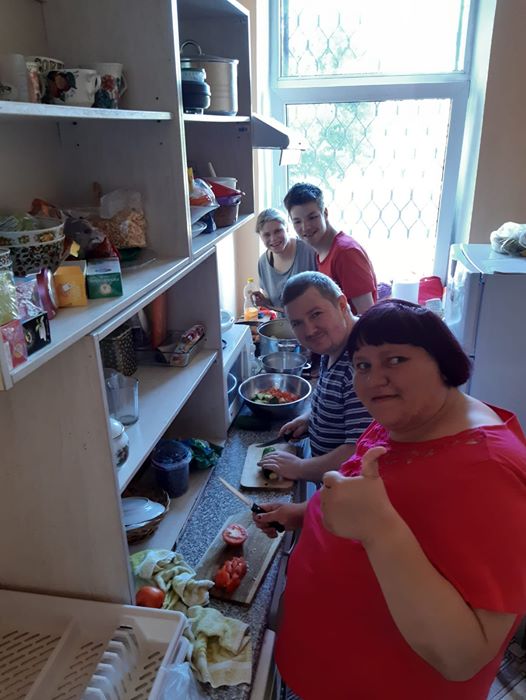 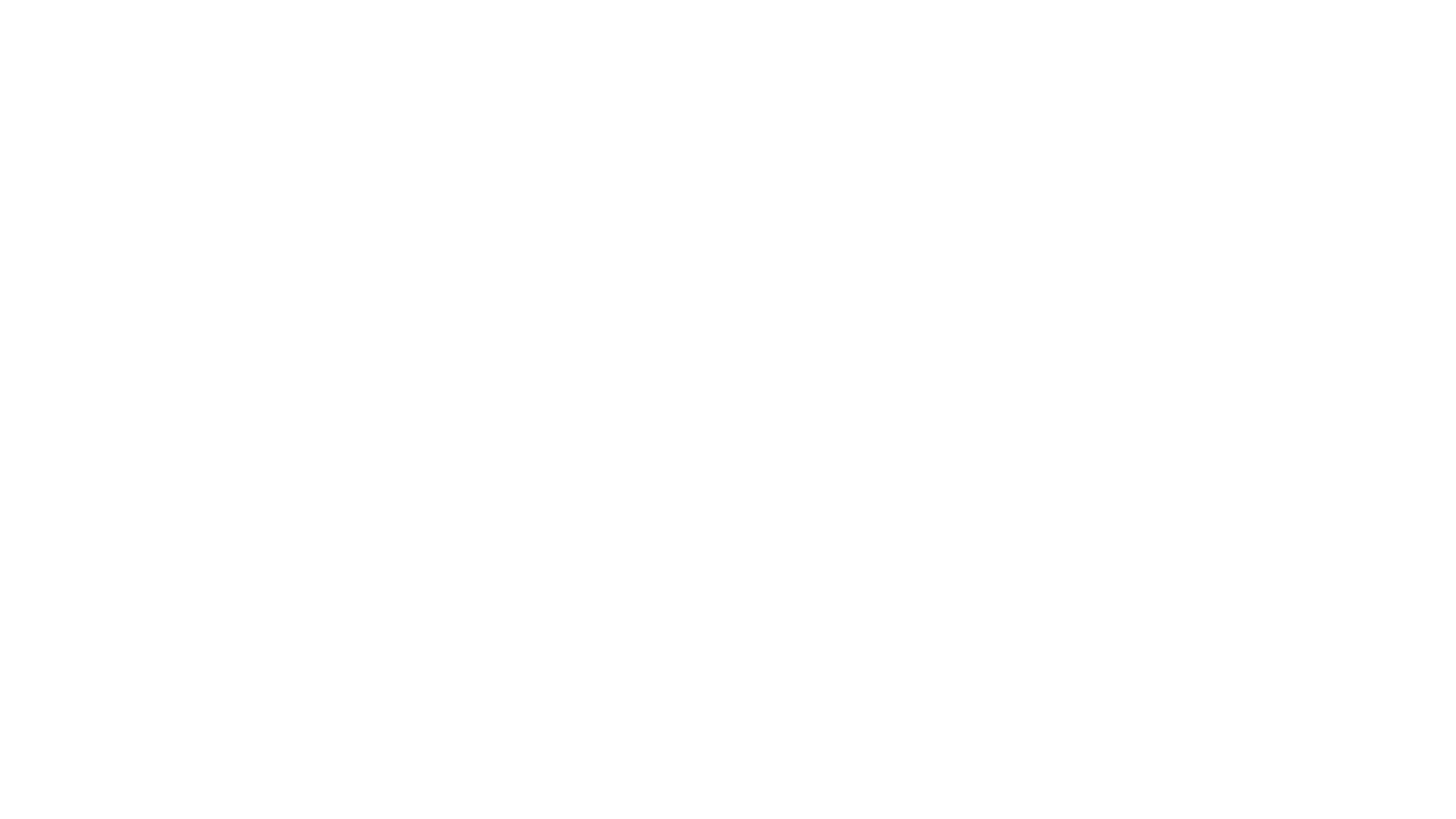 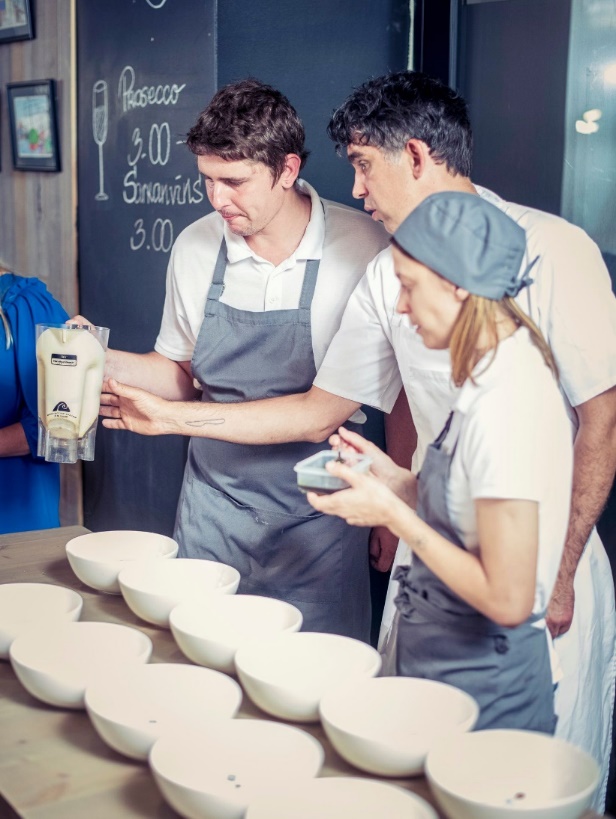 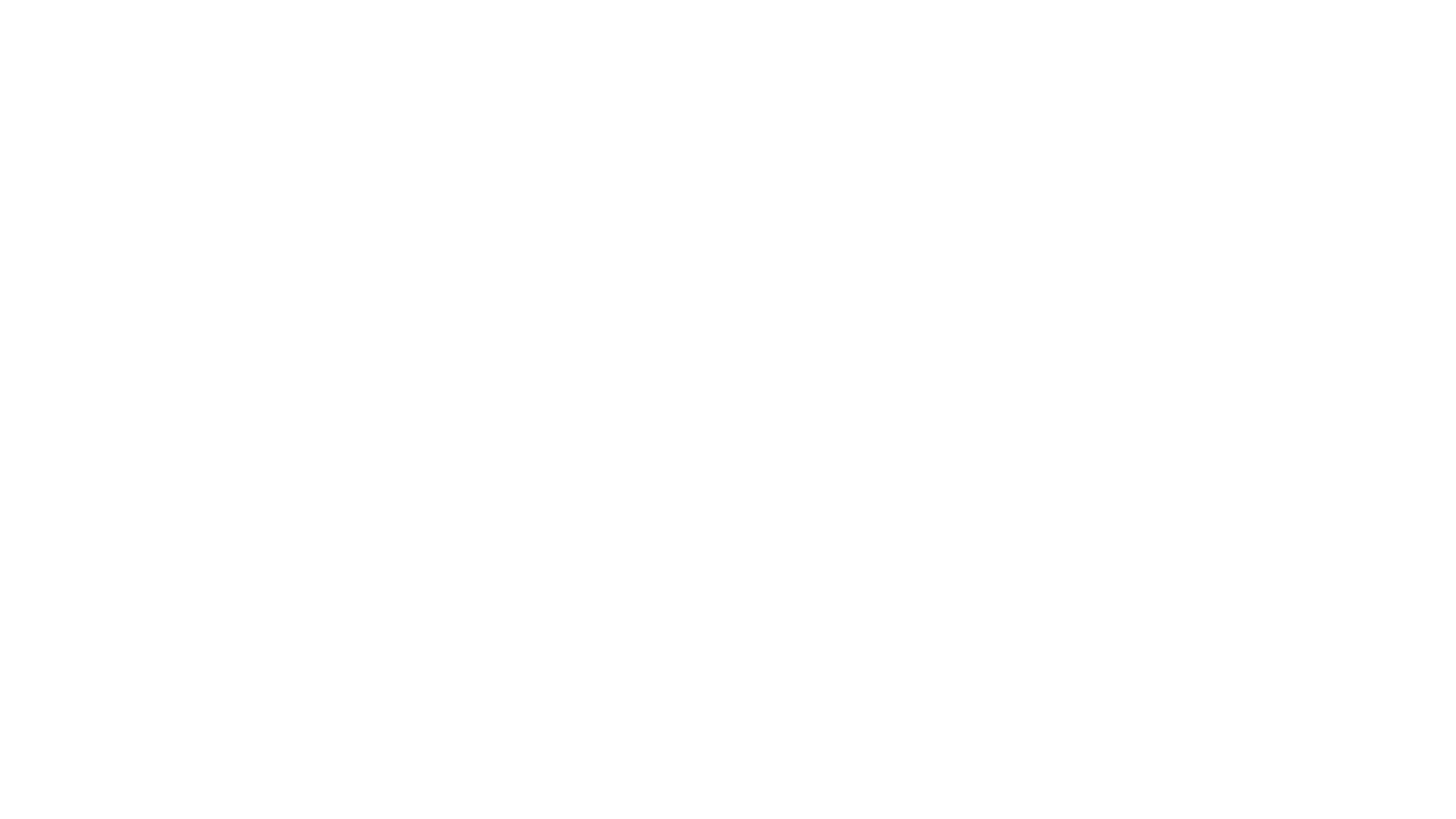 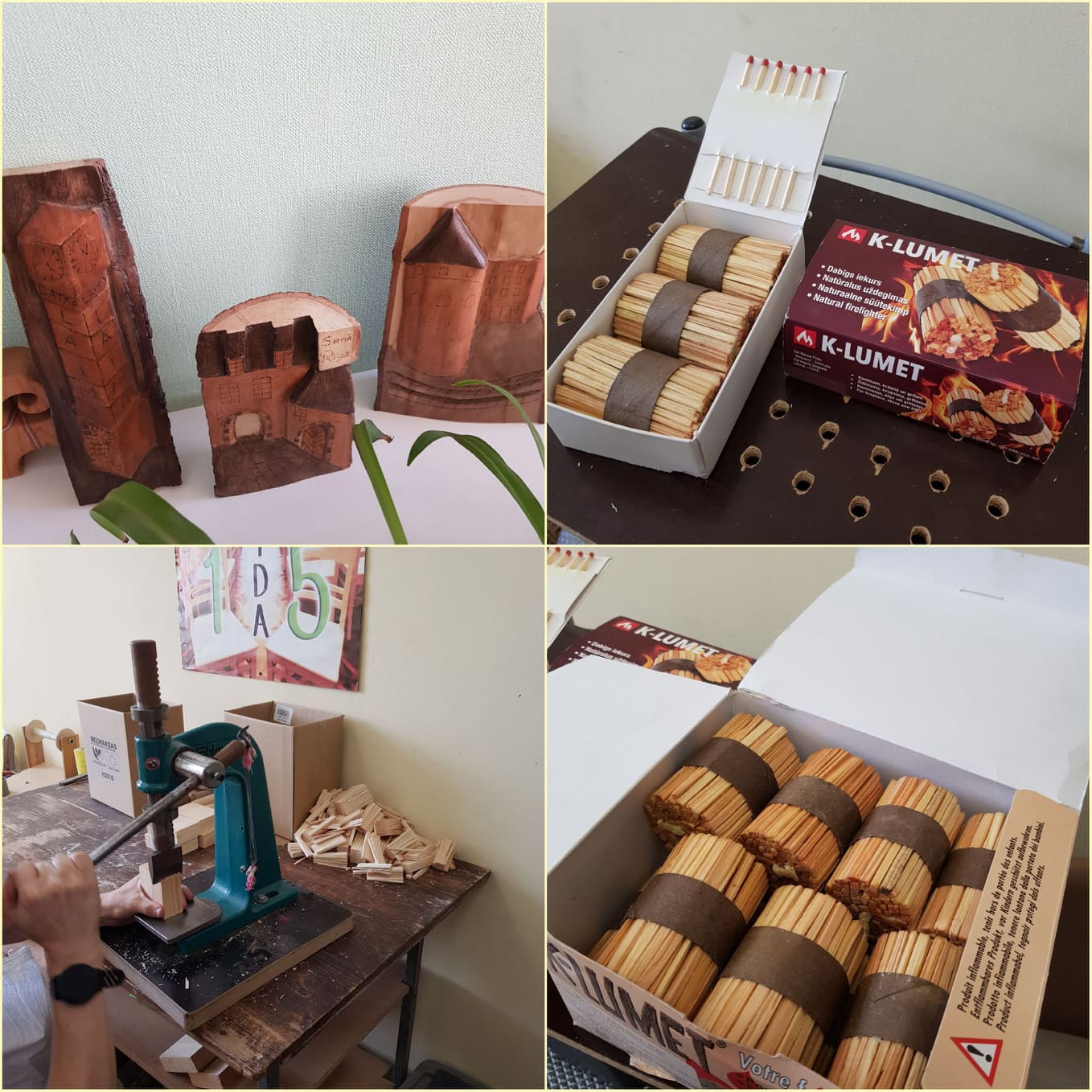 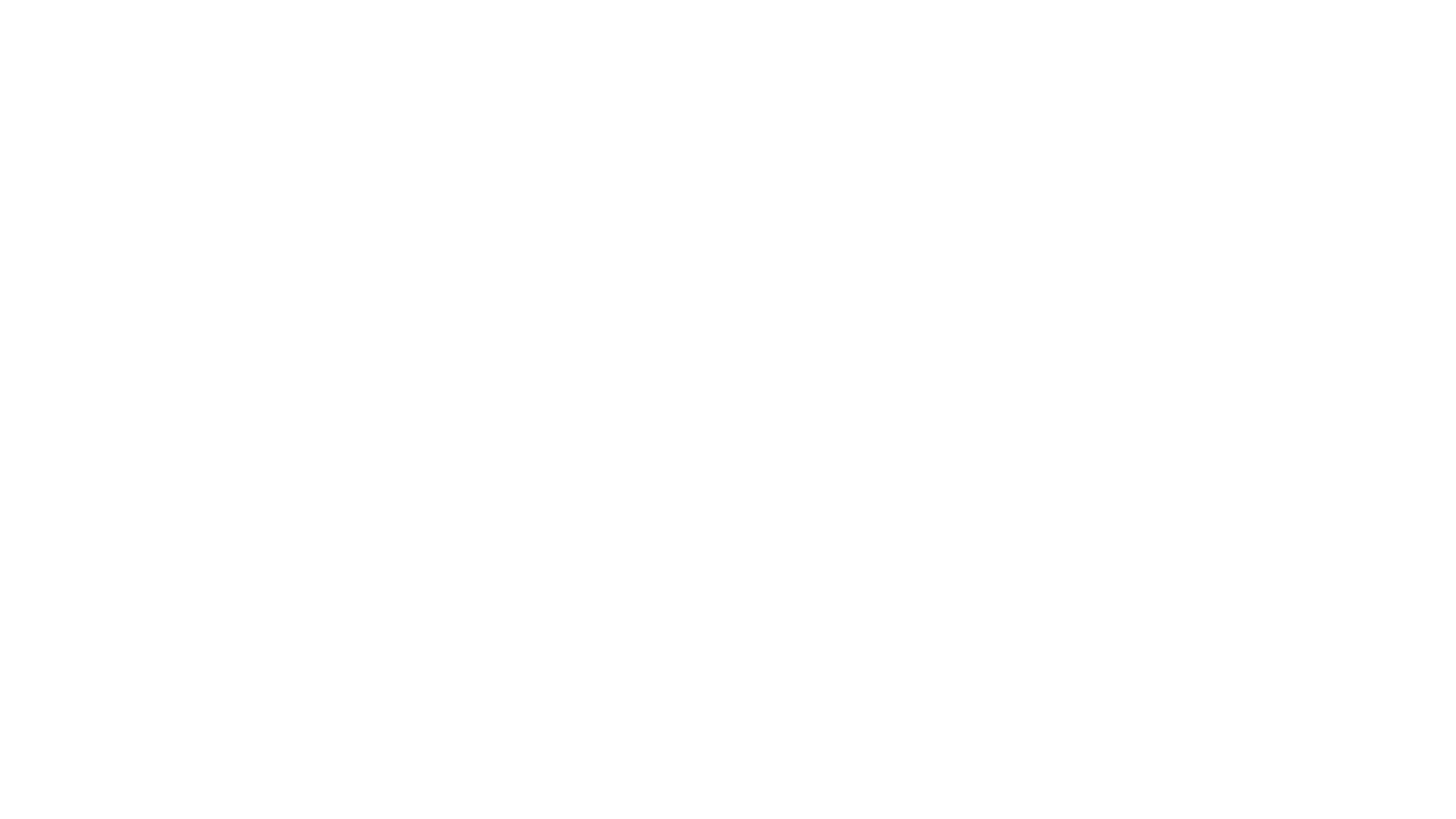 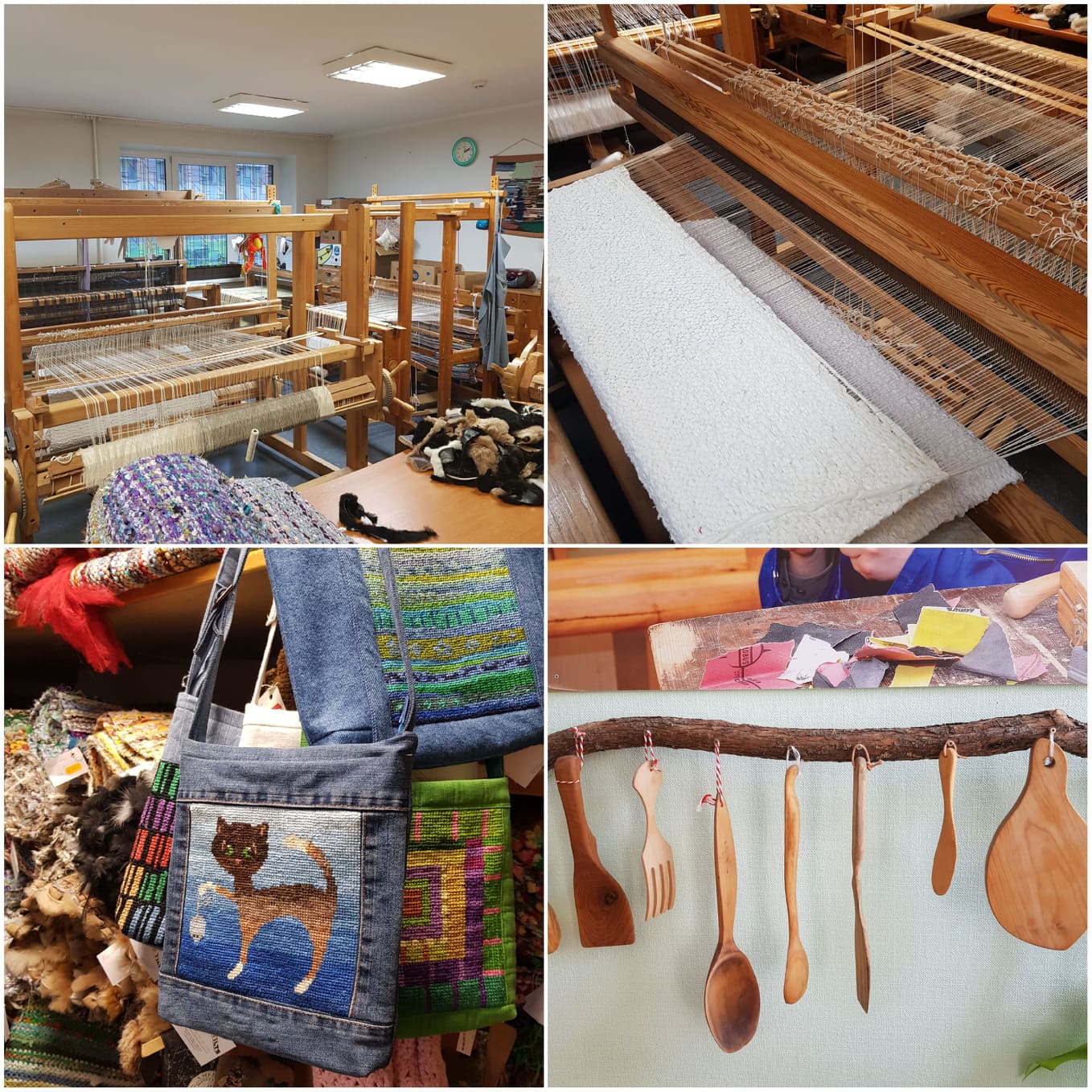 PIEEJAMIE SABIEDRĪBĀ BALSTĪTIE SOCIĀLIE PAKALPOJUMI
PIEEJAMIE SABIEDRĪBĀ BALSTĪTIE SOCIĀLIE PAKALPOJUMI
SASKARSME
STARPINSTITŪCIJU SADARBĪBA
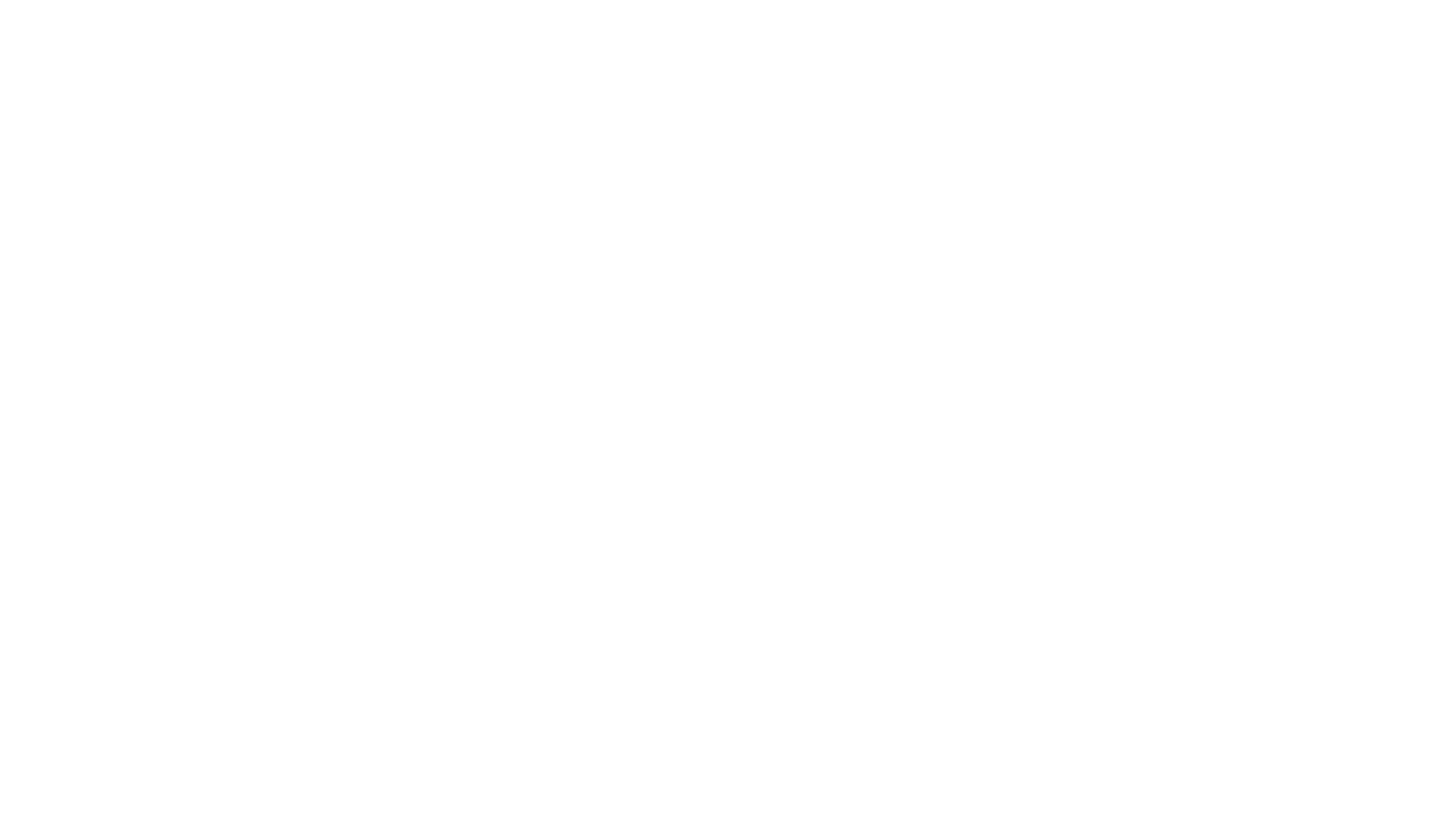 STARPINSTITŪCIJU SADARBĪBA
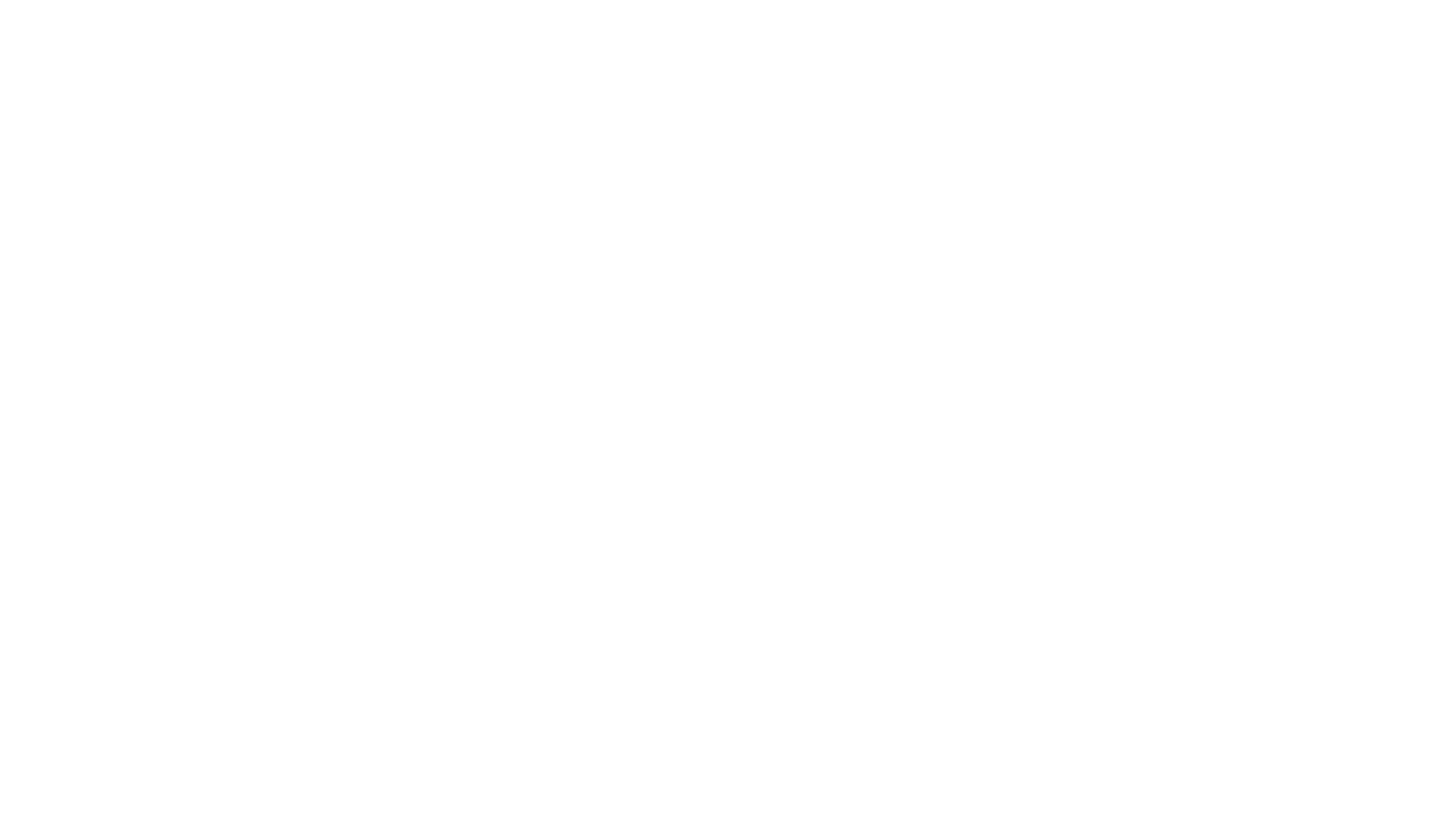 KLIENTU MOTIVĀCIJA
ĢIMENES LOCEKĻU LOMA
MOTIVĀCIJA
SPECIĀLISTU TRŪKUMS
VISPĀRĒJO PAKALPOJUMU PIEEJAMĪBA
ATTIEKSME
NODARBINĀTĪBA
IENĀKUMI
ATKARĪBAS
UN CITAS
LIELĀKIE IZAICINĀJUMI
Paldies par uzmanību!
Jūsu jautājumi???
Mūsu koordinātes
Rīga, Balvu iela 11
tel.nr 29526888
Maris.gravis@rupjuberns.lv